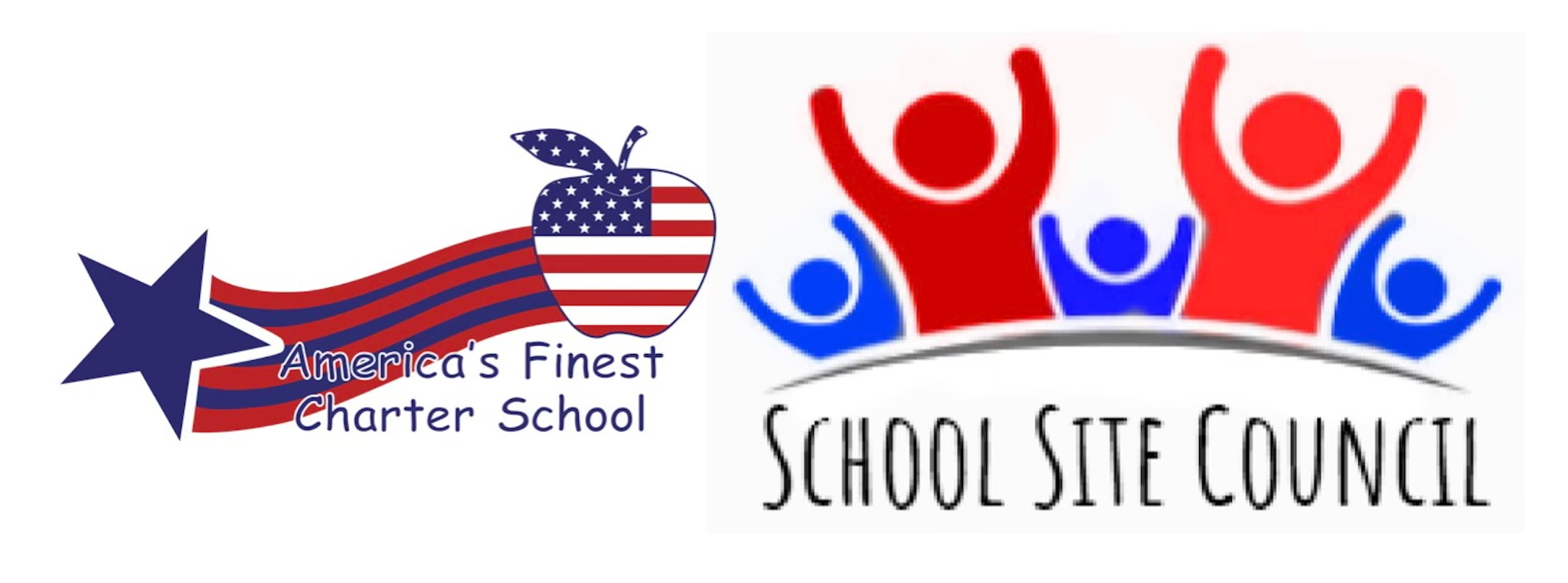 School Site Council
Meeting #2
December 14th, 2022
“There is no power for change greater than a community discovering what it cares about.”
—Margaret Wheatley
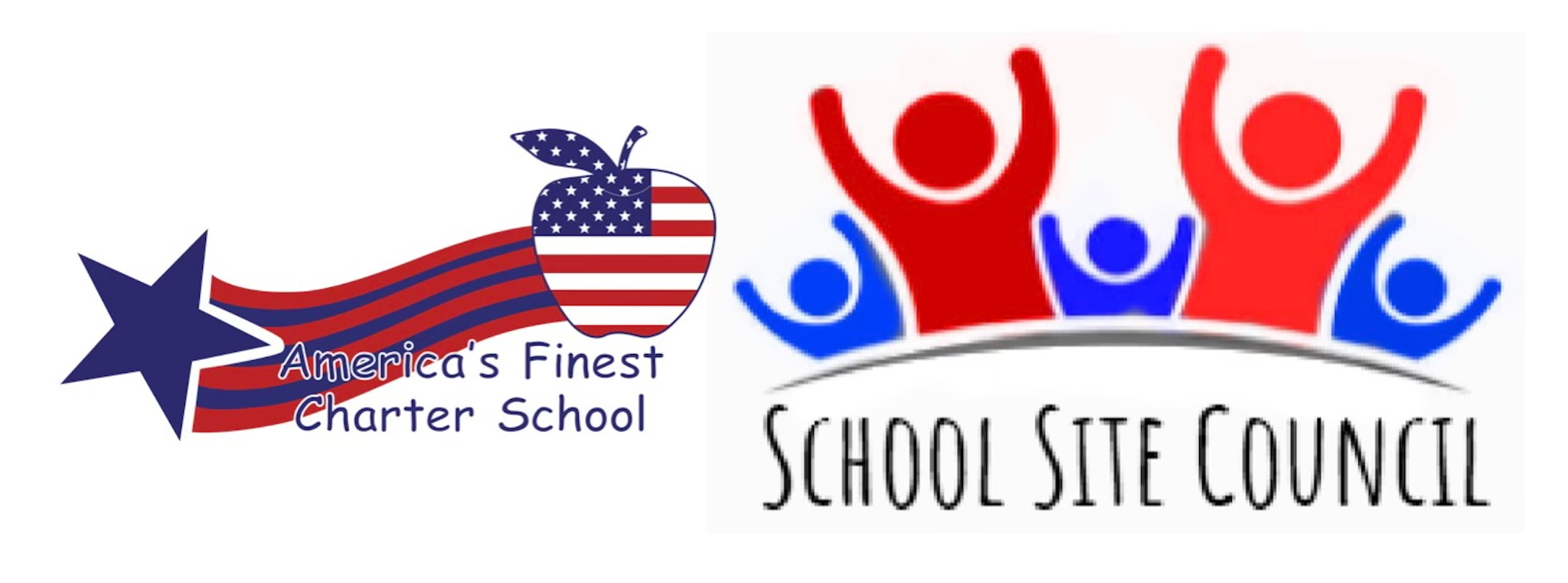 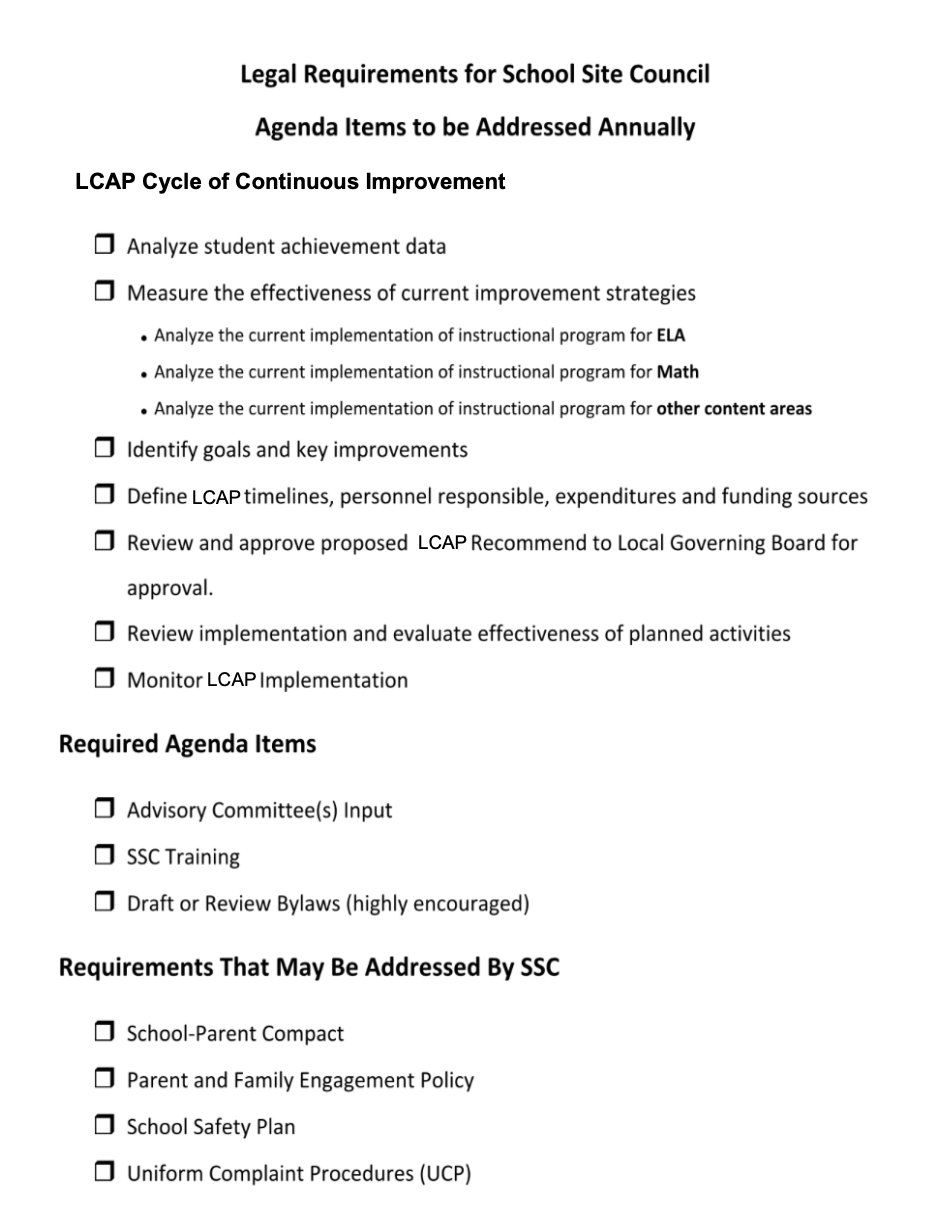 SSC Role and Function
What is the role and function 
of an SSC?
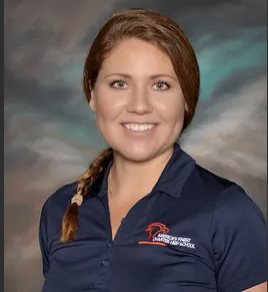 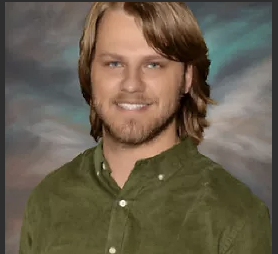 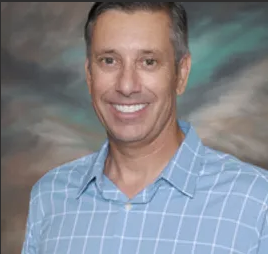 Mr. Struyk
Mr. Becker
Ms. Marcus
Will take on the role of President/Chair and will lead meetings, report to the Board of Directors, and help organize sub-committees.
Will take on the role of Vice-President/Chair where he will help lead sub-committees and fill in for Chair in absence.
Will take on the role of Secretary and has the executive function of taking notes at all SSC meetings
Star notes of Meeting #1
01
02
03
The community
The students
The families
The ones with the most malleable minds.
The ones who care deeply, but are sometimes so busy.
Those who we can make partnerships with and bring in for expanded success.
The Commonality
Communication
How do we make things easier, safer, or more accessible? 
What areas should we target?
The role of the SSC
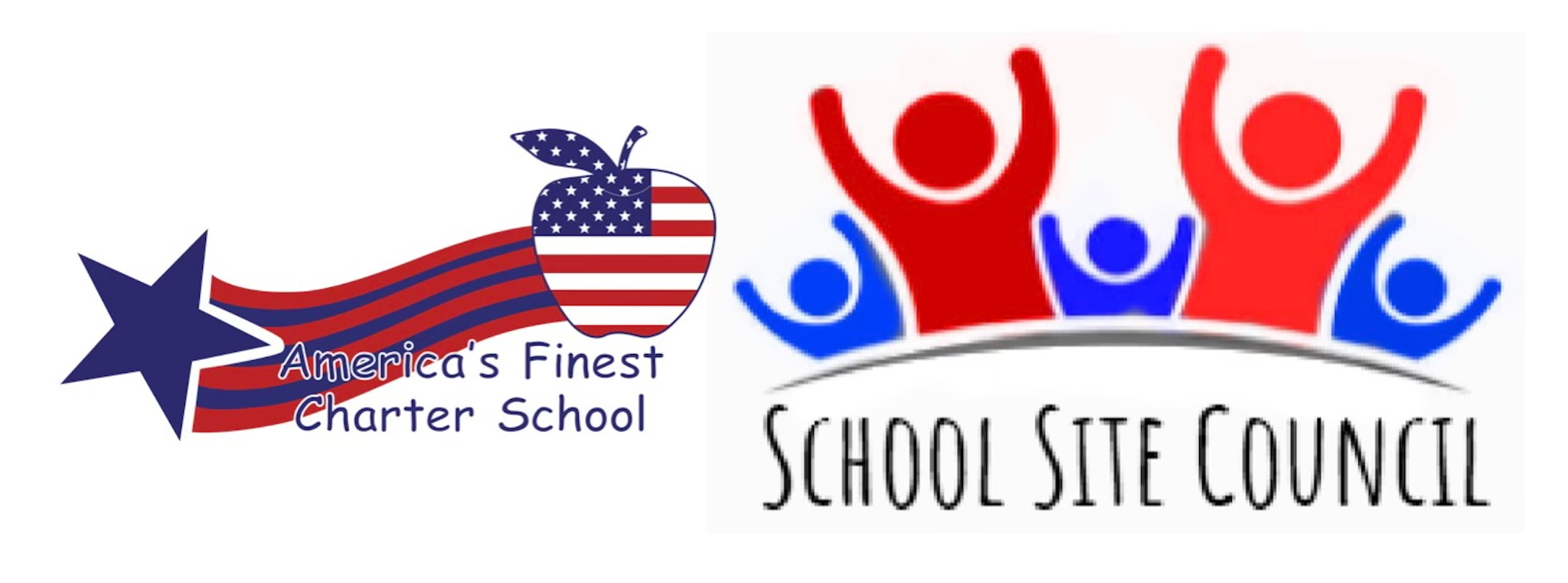 [Speaker Notes: Motion of minutes]
Budget Update
Title 1 for 2022-2023
The allocation for AFCS for this school year is $198,657.
7 Instructional Aides are being employed for a total of $182,200.
This leaves about $16,457.00 for us to consider using with the guidance of Title One guidelines.
Authorized use of funds
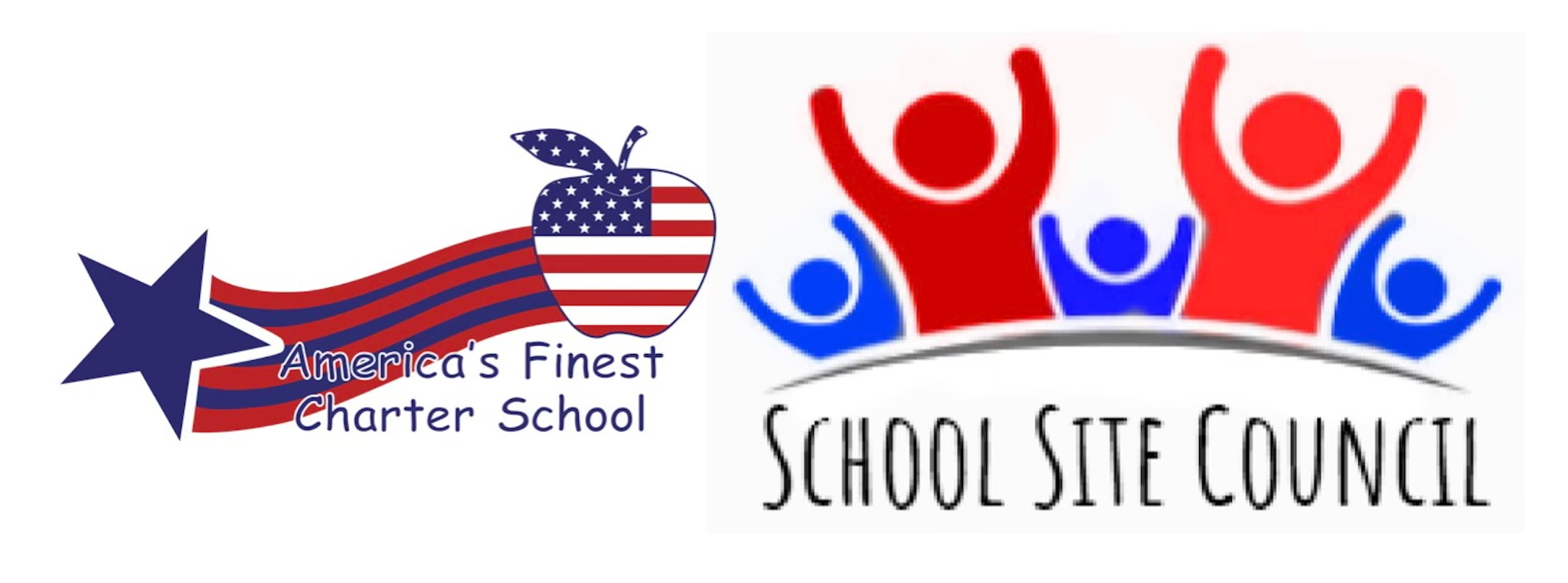 LCAP Goal Review
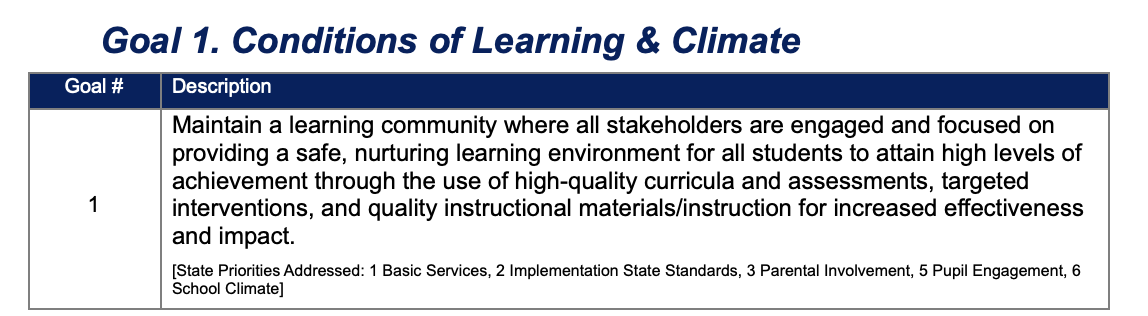 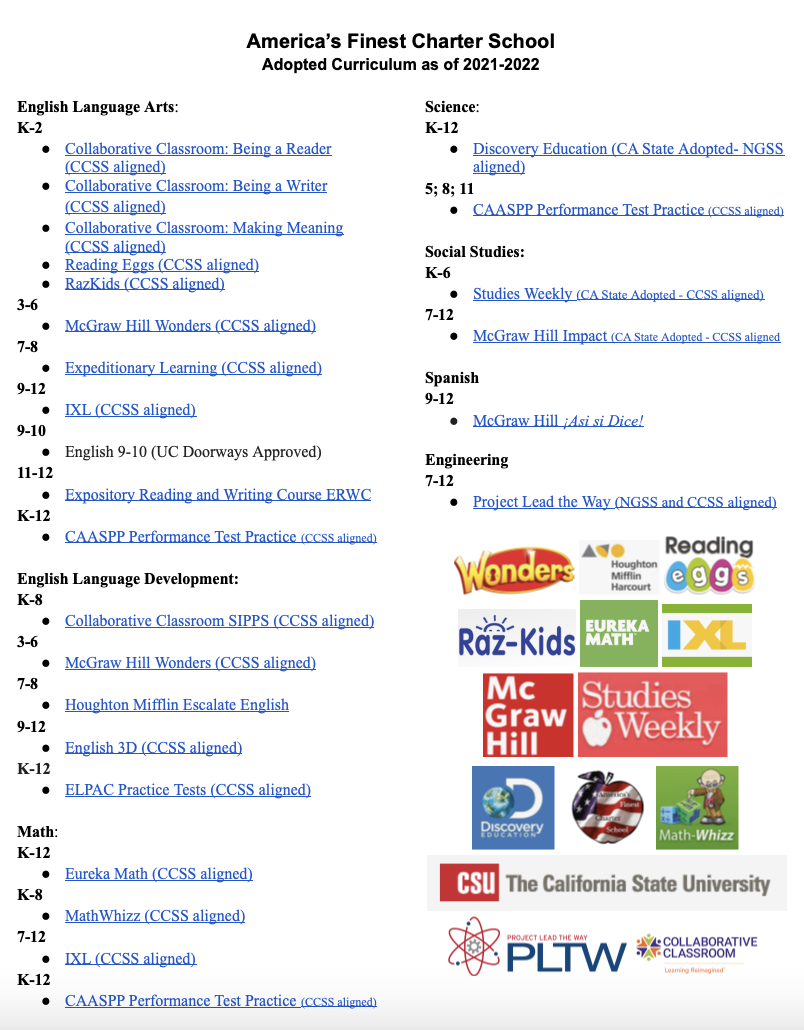 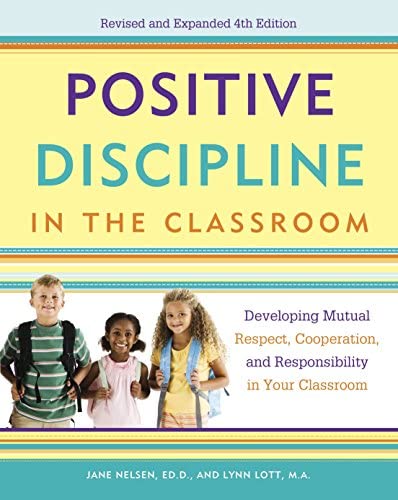 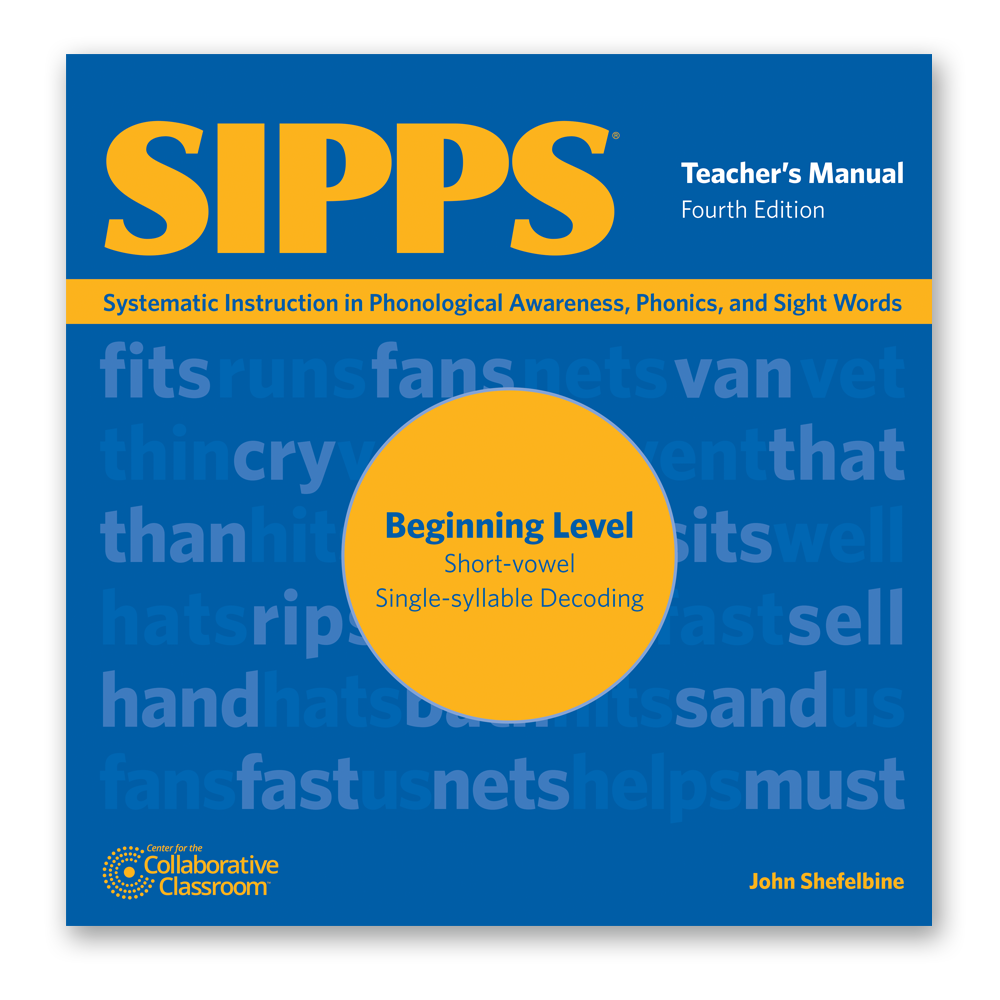 Curriculum List
https://docs.google.com/document/d/1KSm_82qICMgXZYkVZq6iDmaPshXIQx2tMPPlDQnE6f0/edit?usp=sharing
[Speaker Notes: TK-8 Began Positive Discipline Training (safe, nurturing learning environment)
TK-8 Intervention review -]
LCAP Goal Review
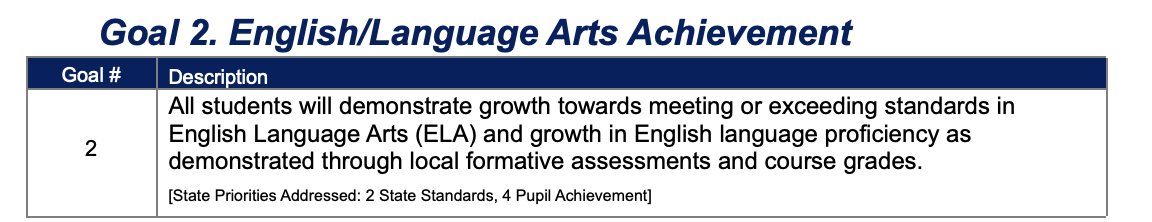 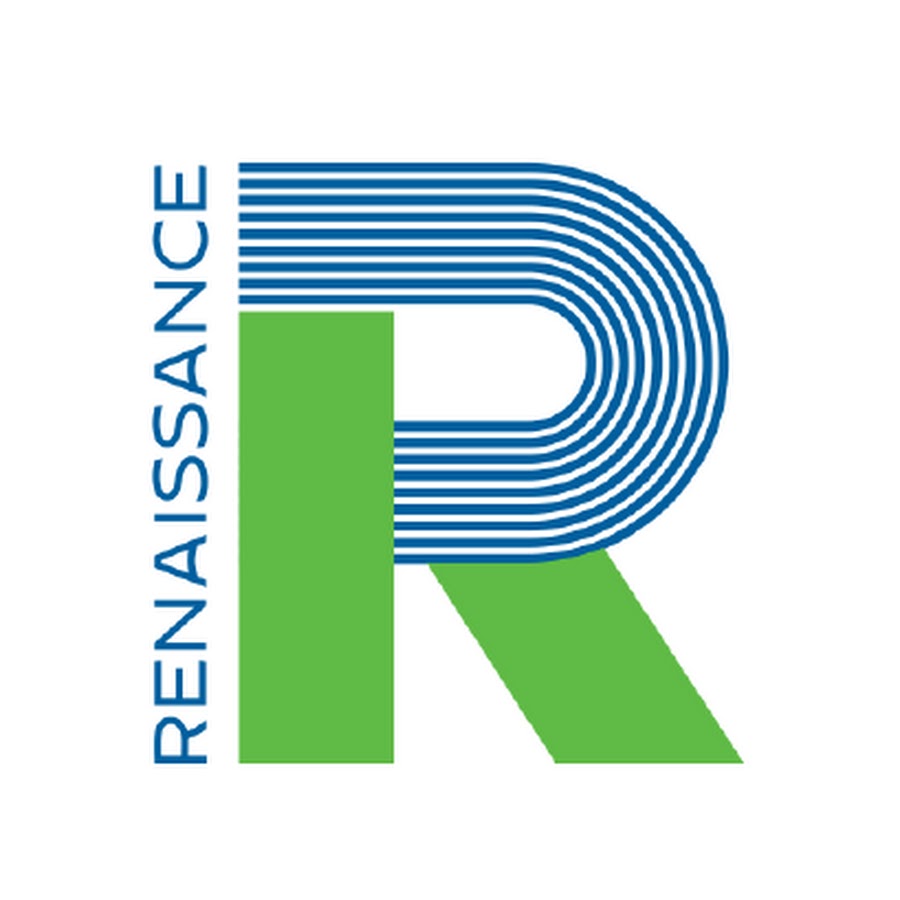 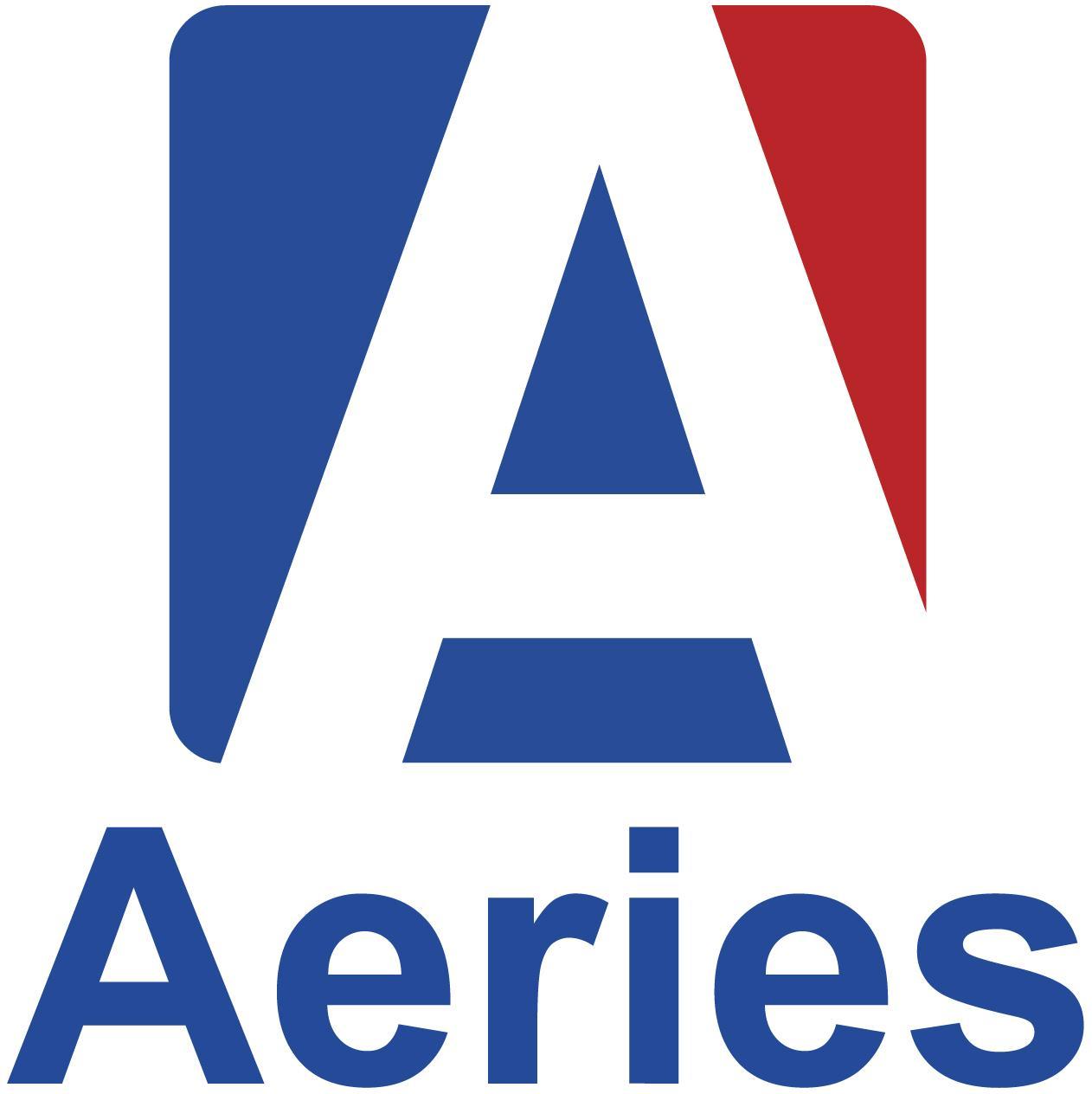 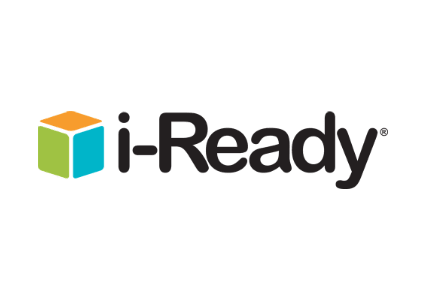 Data
[Speaker Notes: iReady ELA]
Meeting student needs: SIPPS
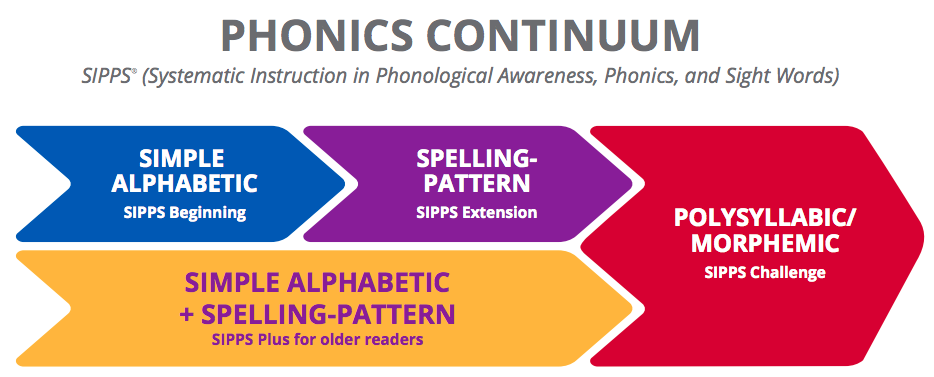 LCAP Goal Review
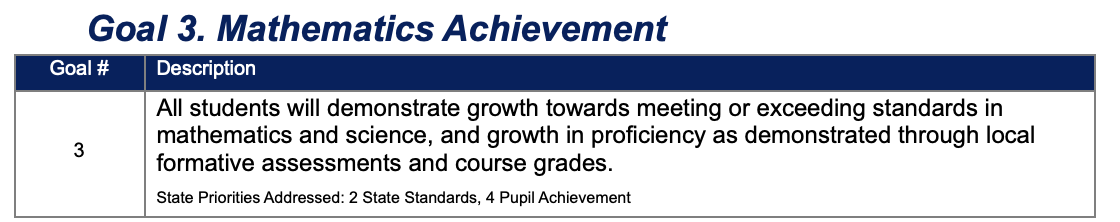 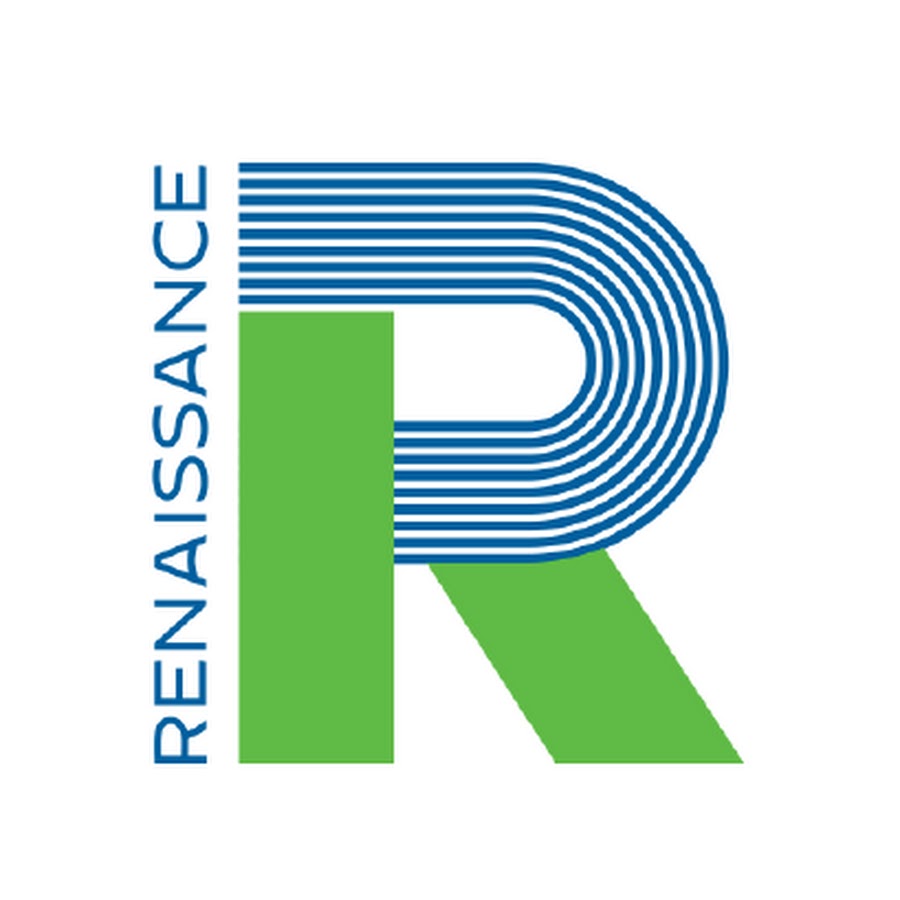 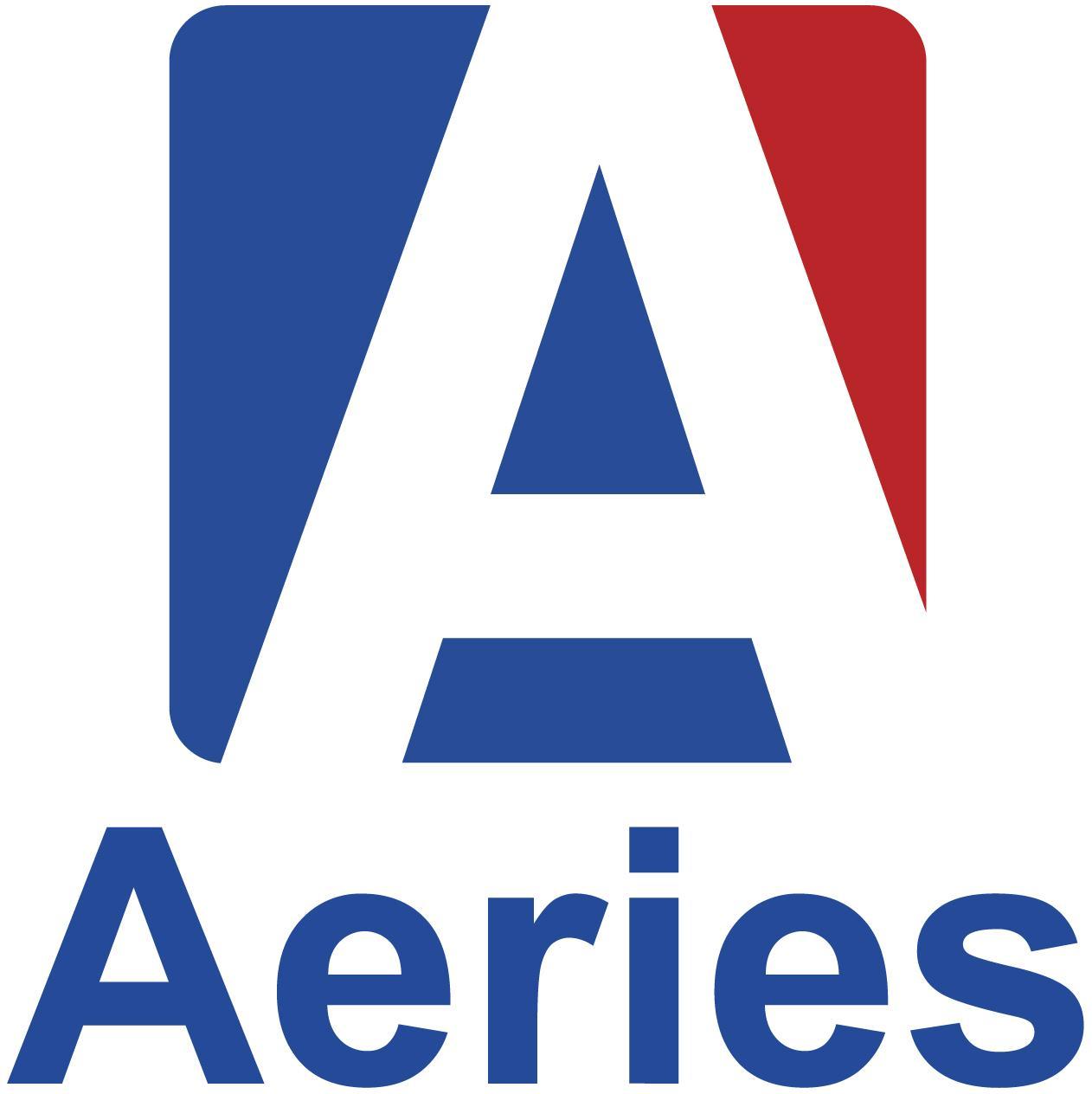 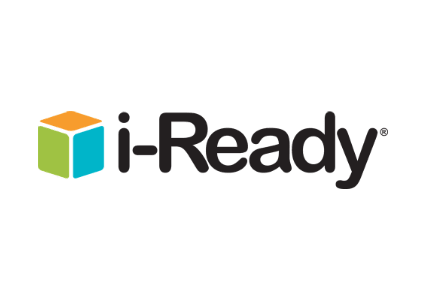 Data
[Speaker Notes: iReady Math]
LCAP Goal Review
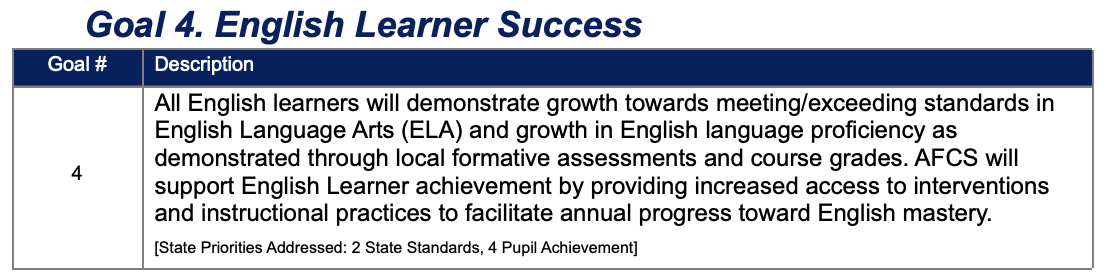 DELAC: https://www.americasfinestcharterschool.org/district-english-learner-advisory-committee
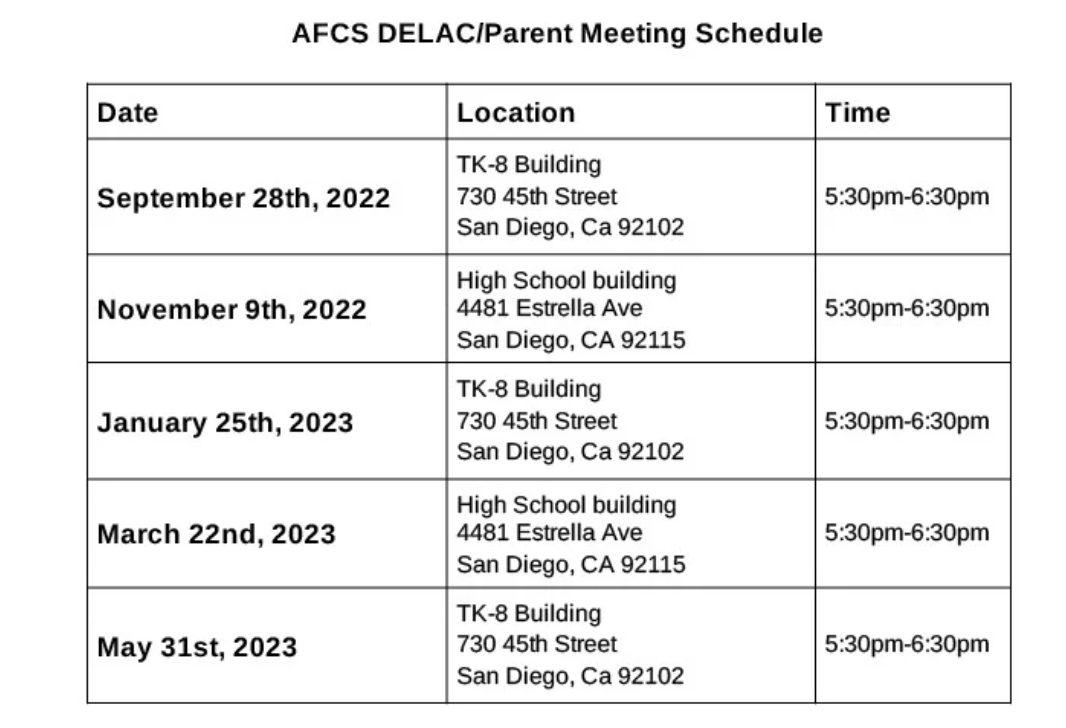 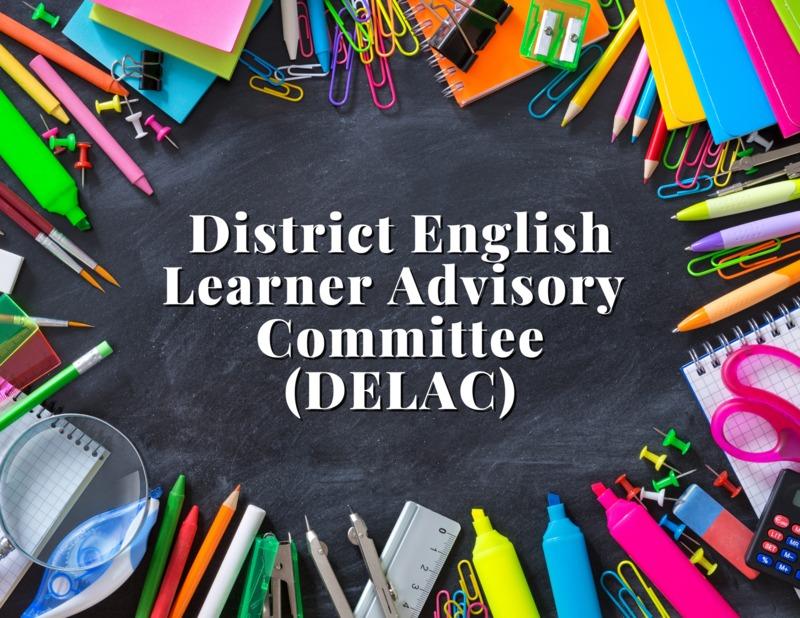 [Speaker Notes: 18 student Reclassified - ____% (up from 7% last year)
Newcomer ELD]
LCAP Goal Review
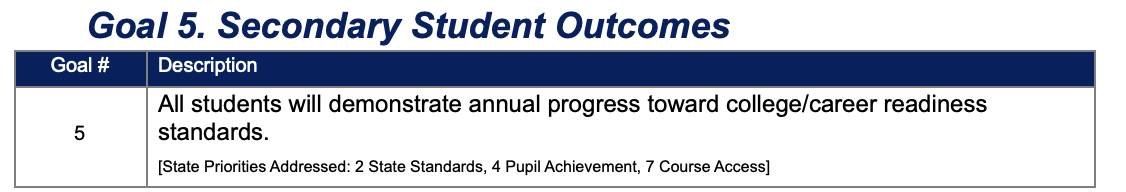 A - Active global citizens who demonstrate compassion for others regardless of culture, race or religion and contribute to the well-being of the school.

F - Functioning scholars in the 21st Century who use technology to share ideas, organize information, and conduct research while exploring ideas about college and careers.  

C - Critical thinkers who ask questions and synthesize information, connect concepts across subject areas, and apply knowledge to real life situations in order to solve problems.

S - Successful communicators who exchange ideas both written and orally, listen closely and ask for clarification and work cooperatively with one another.
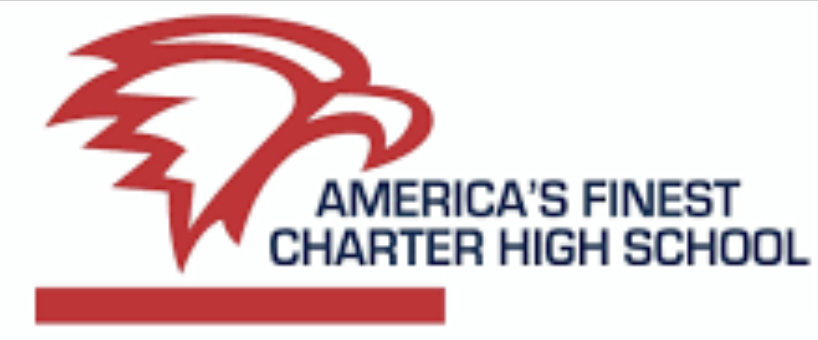 [Speaker Notes: Victor + Isaac walk around w/Alli]
Record of Dates + Looking Ahead
All meetings are scheduled and we are looking forward to engaging and building a 
better community with you all on the following dates with the following tentative topics.
For more info:https://www.americasfinestcharterschool.org/school-site-council 
*All meetings are at 5:30pm*
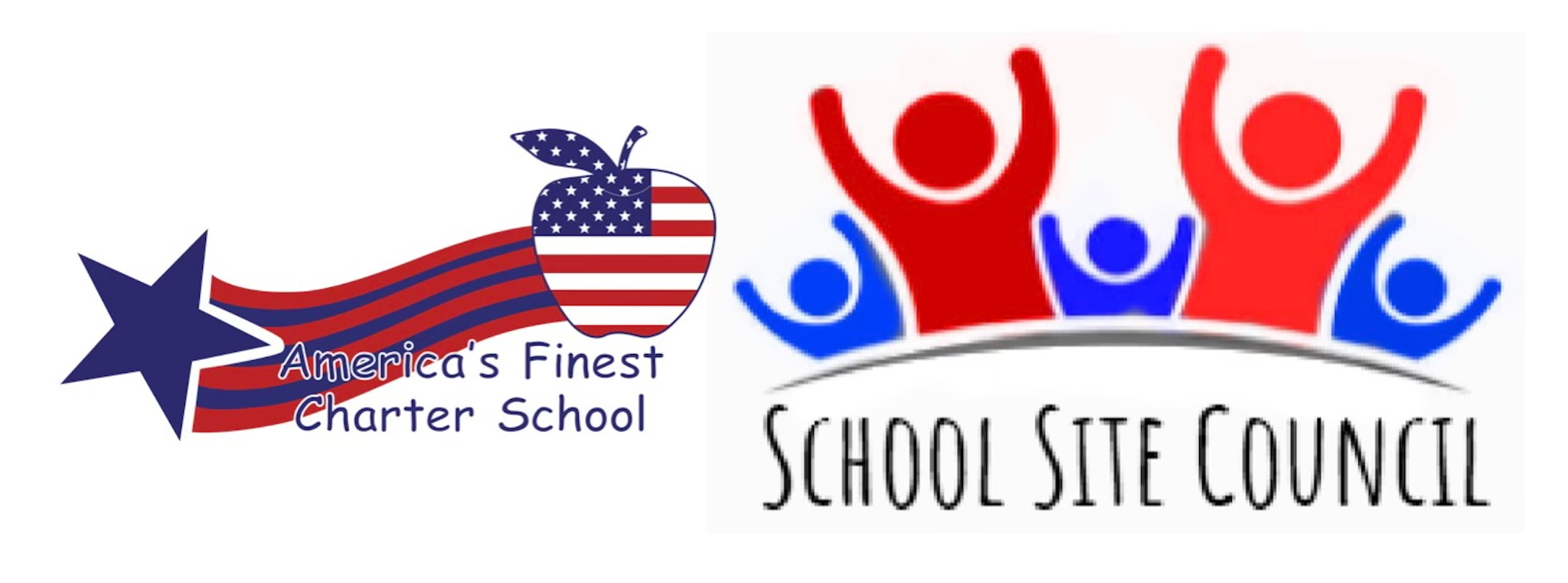 Adjournment
Secretary Marcus-  please email notes to:	 tbagby@americasfinestcharterschool.org
							       	 cstruyk@americasfinestcharterschool.org 
							          abecker@americasfinestcharterschool.org